ARTS-A0412 Digital Sculpture 1 – 3D Modelling for Sculpture 3 ECTS / 13.9.-19.10.2021 / Mon & Thu 13.15-17.00Väre M101 except 12.10. R102 Teacher: Satu-Minna SuorajärviLearn Rhinoceroes, Grasshopper, and Blender for creating 3d printable sculptures
www.satuminna.com
13.9.2021
13.9.2021
Paradigm shift
Digital fabrication

Globalisation

Dualism surfaces
Handmade - machine made
Collaboration – companies

Loosing works – new works

Climate change
Forces change 
New biomaterials
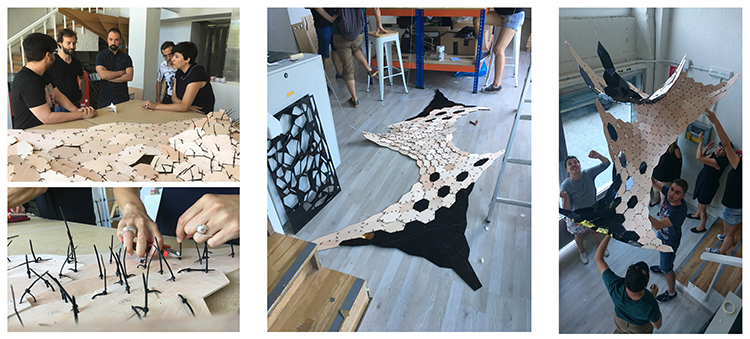 https://en.controlmad.com/training/parametric-design-fabrication
13.9.2021
Learning outcomes
3D print workshop:

	Homework
	It is important to complete the 	online intro course before they 	staring 3D print workshop: 

https://mycourses.aalto.fi/course/view.php?id=23273
The student will be able to use 3D graphics software to create models suitable for digital fabrication like 3D printing and laser cutting.

Credits: 3

81 hours / 3op (Afternoon class 48 hours + independent homeworks)

Teacher in charge (applies in this implementation): Antti-Ville Reinikainen, Satu-Minna Suorajärvi
Sanna Väisänen
13.9.2021
Schedule:
13.09.2021	Introduction
13.09.2021	3D modeling with Rhino – Interface
14.09.2021	3D modeling with Rhino – Tony Cragg, Zaha Hadid and  Xavier Veilhan                               
20.09.2021	3D modeling with Rhino  – Nurbbs, Polygons and Mesh
20.09.2021    	3D modeling with Rhino  – Boolean operations 
21.09.2021	3D printing and printers – Prepairing models for 3d printing 
		Basics of Gcode and Ultimaker printers
27.09.2021 	3D Print workshop and 3D printing
28.09.2021	3D modeling with Rhino – Grasshopper		                                  
04.10.2021      	3D modeling with Blender – Basics
05.10.2021   	3D modeling with Blender – Nick Ervink
11.10.2020   	3D Print workshop and 3D printing 	
12.10.2021         	3D modeling with Blender
		3D printing models repairs
18.10.2021	3D modeling with Blender 	          	
19.10.2021	Checking 3D models , prints and discussion
13.9.2021
3D modeling for sculptors
Introduction to 3D softwares such as Rhino, Blender and Grasshopper. 
Learn basic methods for creating and modelling objects suitable for producing actual sculptures using 3D printing and (laser cutting) techniques. 
Series of hands-on exercises that highlight 3D modeling. 
Introduction to the same techniques as sculptors and architectural offices apply such as Tony Cragg, Nick Ervink and Zaha Hadid.
13.9.2021
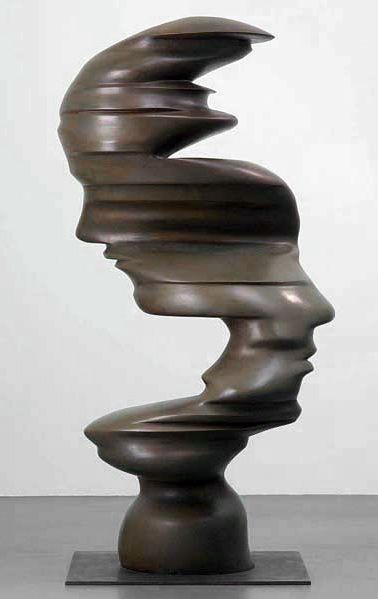 Tony Cragg
Born in Liverpool, 1949

As the  son of an electrical engineer, who was involved in the development of the Concorde airplane, Cragg became familiar with technology.


Line of Thought, 2002
13.9.2021
13.9.2021
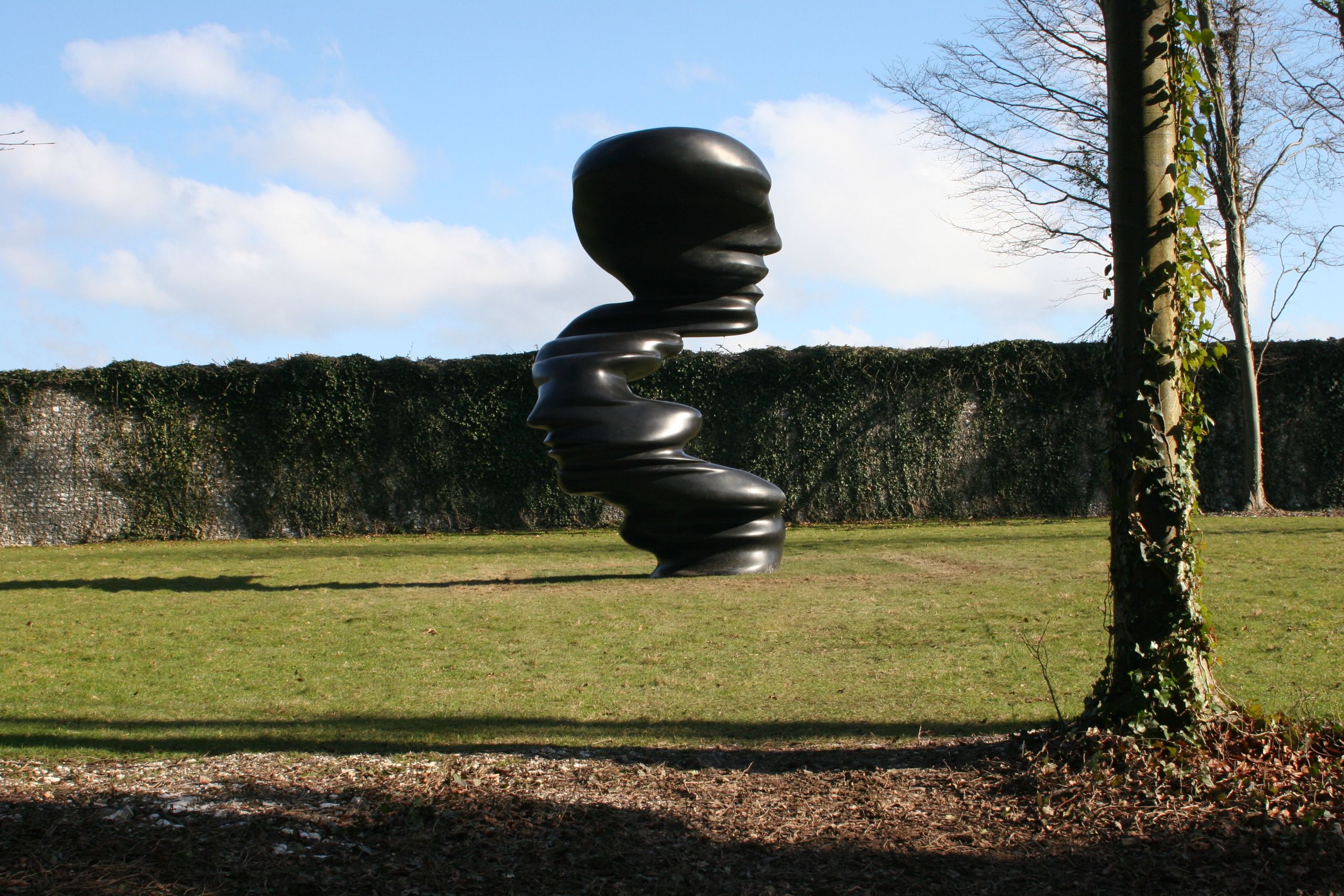 Tony Cragg
Bent of Mind (2005) alters continually as the viewer moves around it, drawing the eye to its extremities as one attempts to make sense of the shifting and distorted forms.
13.9.2021
9/13/2021
Tony CraggVersus, 2010 Materials: BronzeSize:  56 x 61 x 22 cm
9/13/2021
9/13/2021
Tony Cragg
Homework:
Shape Shifter, the computer in the oeuvre of Tony Cragg by Anne Berk, 2012:

“To what extent did the computer enable him to create these complex shapes?”

http://anneberk.nl/articles-english/tony-cragg/
Anne Berk is a respected Dutch art critic, curator, educator and lecturer. She is actively involved in the European sculpture network. 
https://sculpture-network.org/en/corporate#team
13.9.2021
Zaha Hadid (1950-2016)
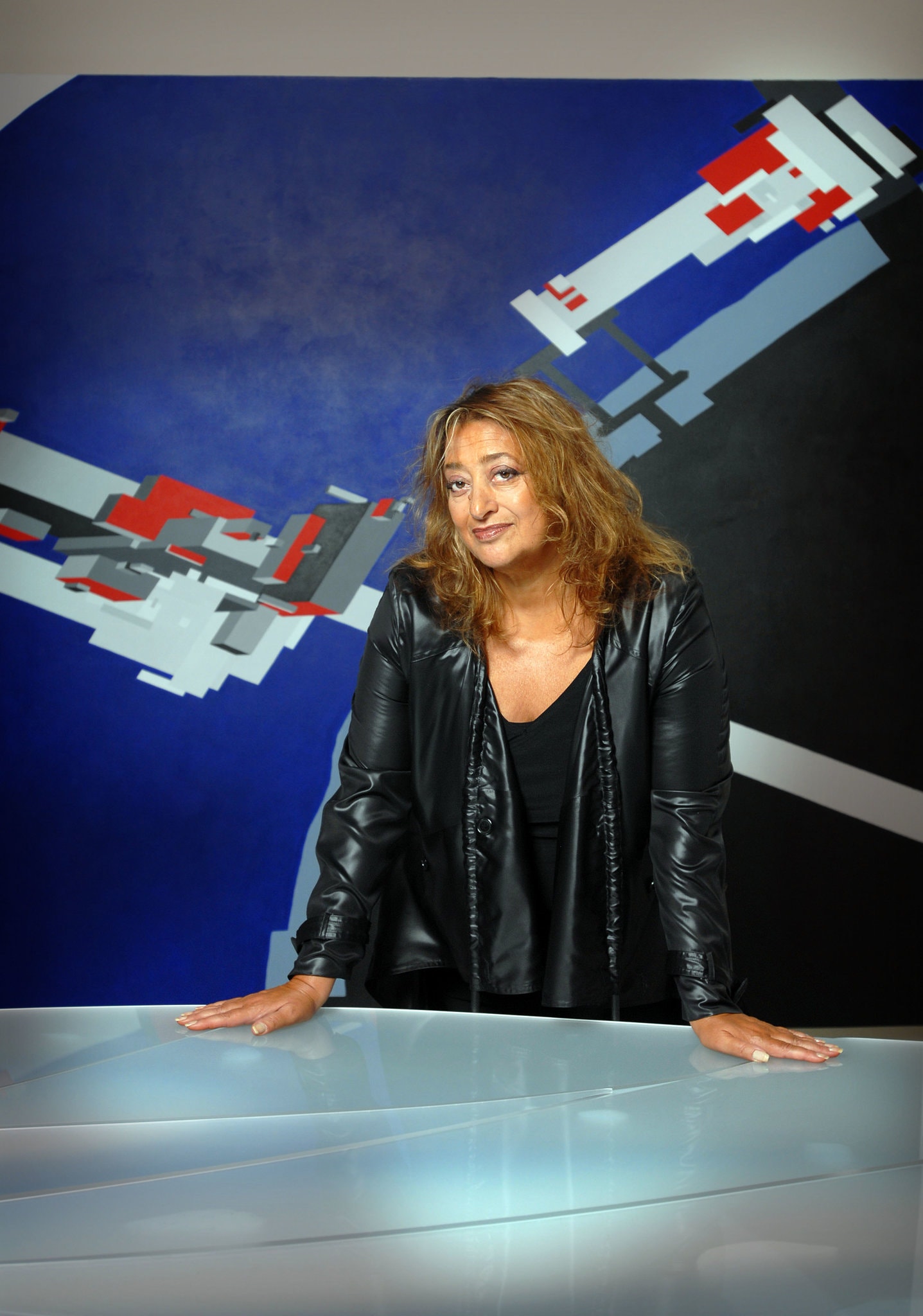 Born in Bagdad, Irak
Iraqi-British architect

"Queen of the curve”
Homeworks
https://drawingmatter.org/zaha-hadid/
https://aestheticamagazine.com/zaha-hadid-early-paintings-and-drawings/
13.9.2021
The Serpentine Sackler GalleryHyde Park, London, 2013
13.9.2021
The Heydar Aliyev Center, Baku, Azerbaijan, 2012
13.9.2021
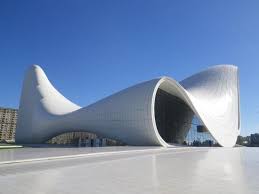 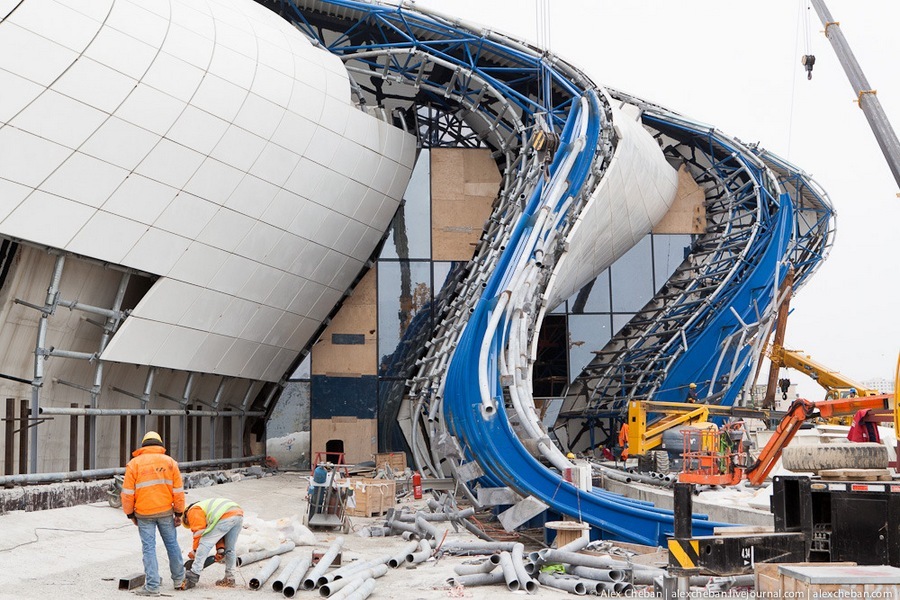 13.9.2021
13.9.2021
9/13/2021
Aura, 2008
13.9.2021
Serac, 2013
13.9.2021
Zaha Hadid Architects
Mesa, 2008
Homework:
https://divisare.com/projects/62836-zaha-hadid-architects-mesa
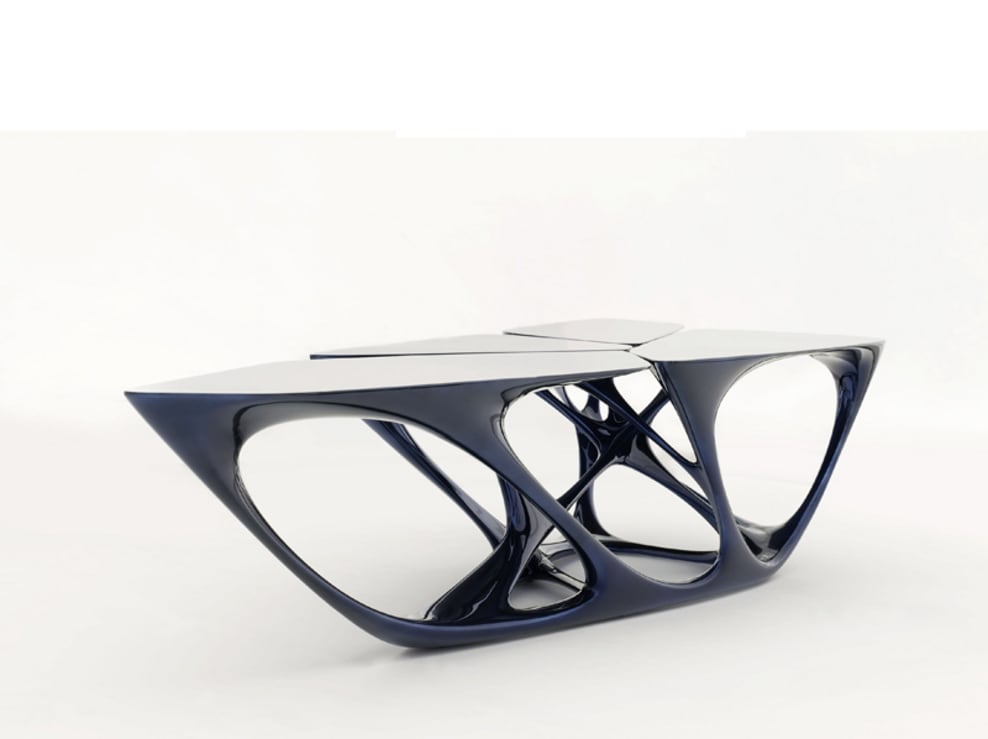 13.9.2021
Parametric 3D modeling
Parametricism and Patrik Schumacher (Zaha Hadid Architects)

Homework:
https://www.youtube.com/watch?v=Cfg_7ihB0YU
13.9.2021
Zaha Hadid mobile art pavilion, 
outside the Institute du Monde Arabe, Paris
Homework:
https://www.zaha-hadid.com/design/zaha-hadid-une-architecture/
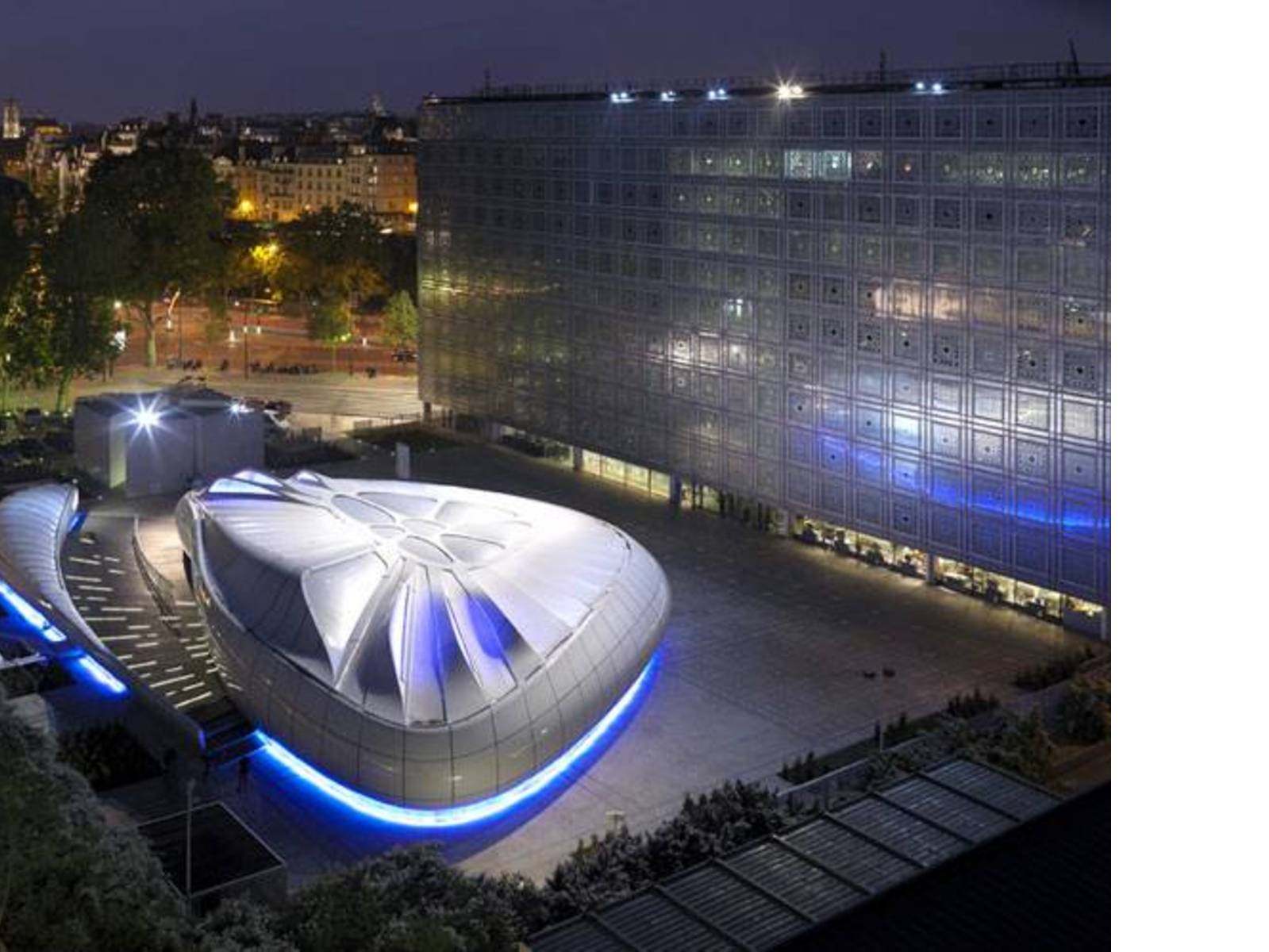 9/13/2021
Nick Ervinck (1981)
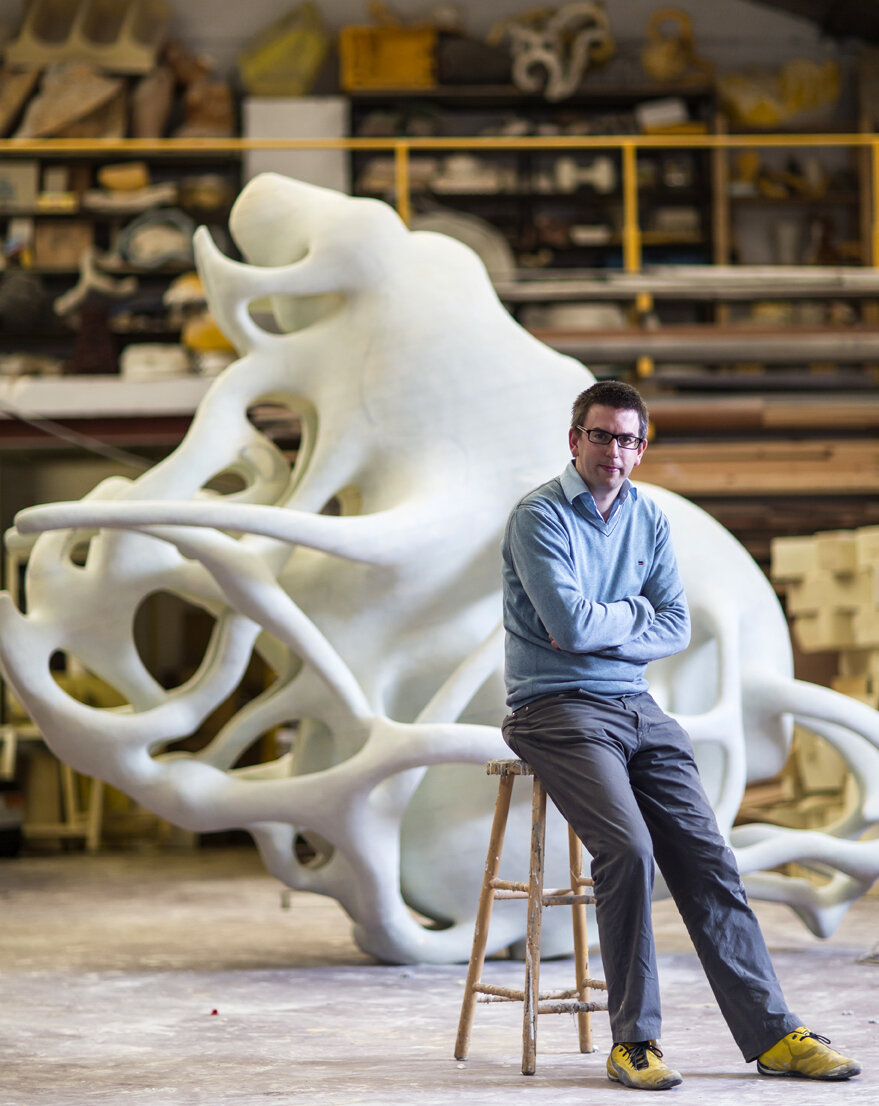 1981, Belgium

http://nickervinck.com/en

Exhibition Now Hämeenlinna:
Nick Ervinck – GNI-RI may2021
https://www.kansallismuseo.fi/fi/naeyttelyt/nick-ervinck-gni-rimay2021
13.9.2021
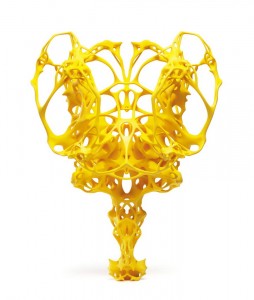 Ikrasim, 2009
Materials: SLS 3d print
Size: 60 x 46 x 35 cm
13.9.2021
Agrieborz, 2009 - 2010
Materials: SLS 3d printSize: 53 x 34 x 33 cm
13.9.2021
Nick Ervinck in his sudios:
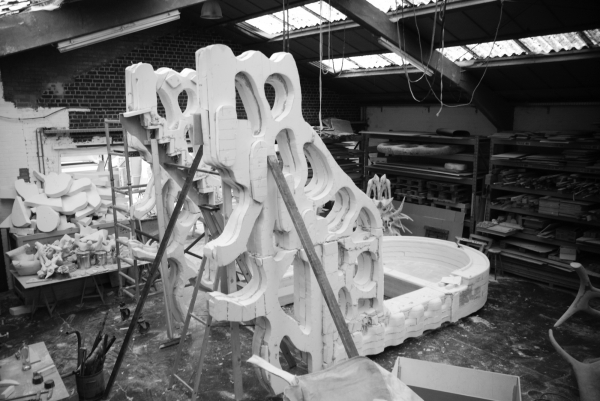 13.9.2021
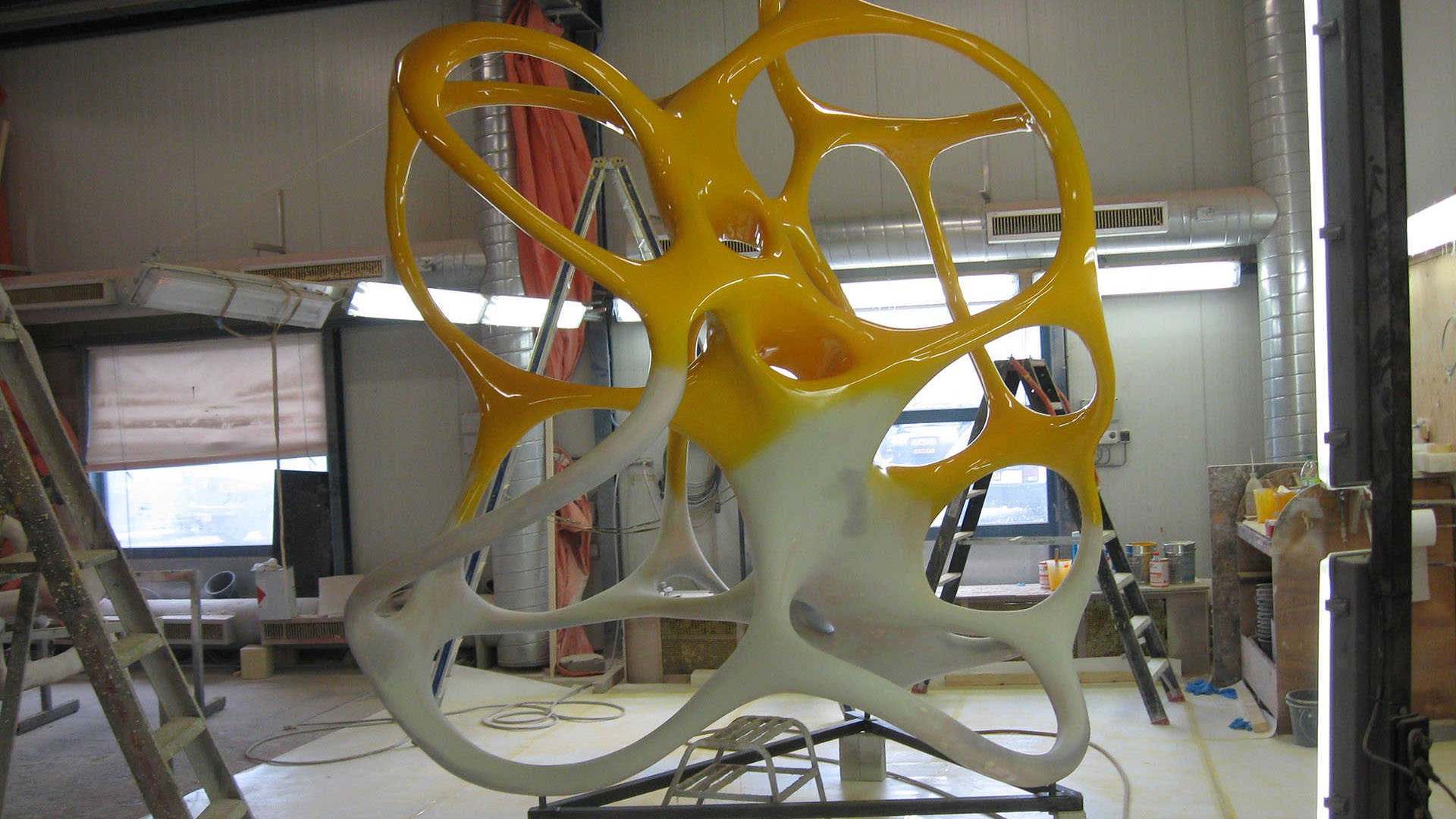 13.9.2021
Warsubec, 2009 Materials: Polyester, polyurethane, wood and steelSize: 2 X 314 x 1222 x 647 cm Place: Stichting Liedts-Meesen Zebrastraat Gent
13.9.2021
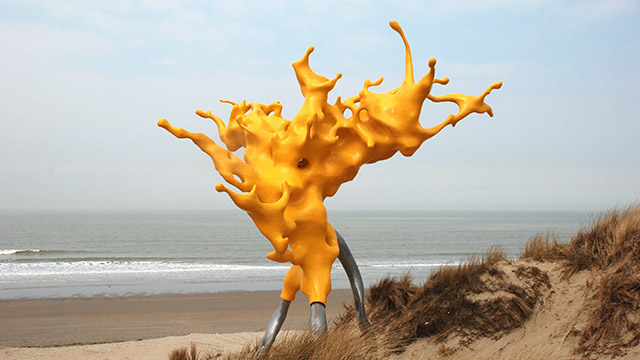 Olnetop, 2012
Size: 820 x 705 x 615 cm
http://www.hln.be/regio/nieuws-uit-middelkerke/kunstwerk-van-nick-ervinck-is-al-verhuisd-a2505086/
13.9.2021
13.9.2021
Niargtzag, 2012, Maselis - Roeselare
13.9.2021